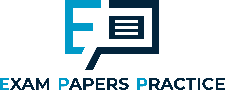 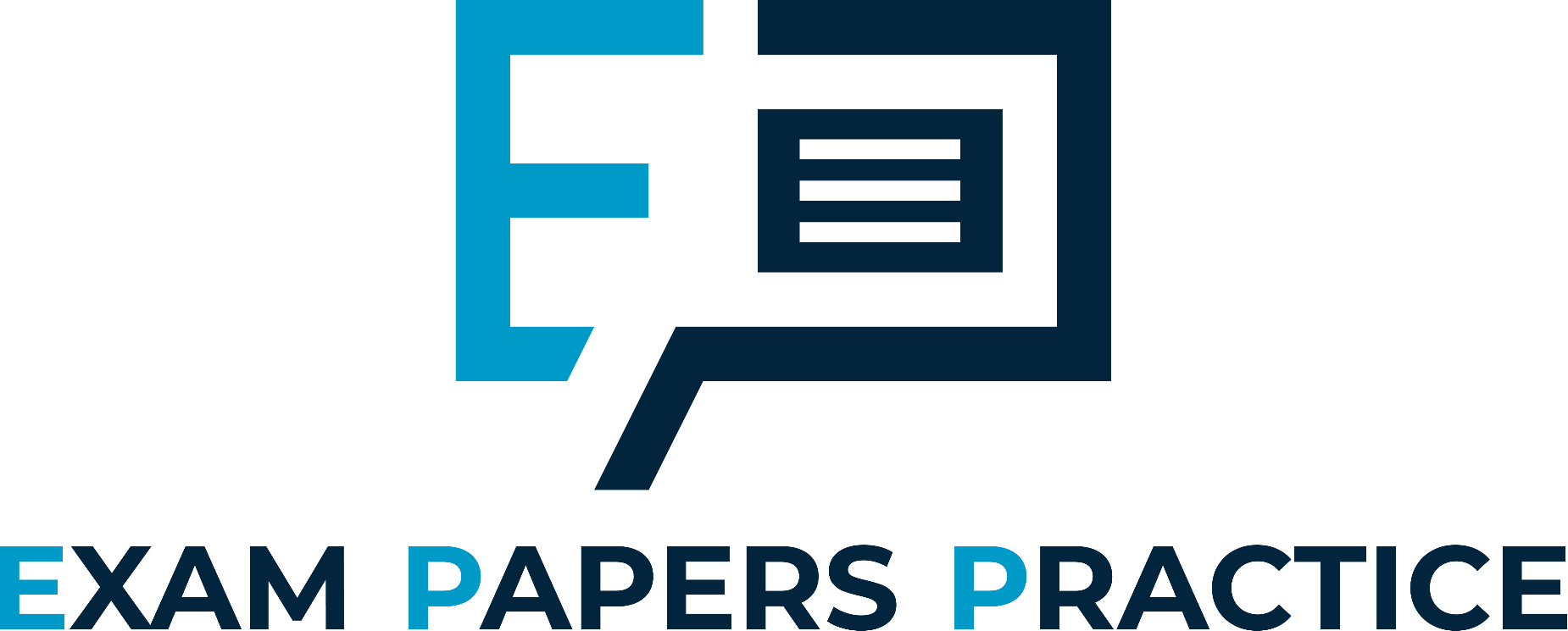 Edexcel IGCSE Biology
51 - Biotic and Abiotic Factors
Impacts on Populations
1
For more help, please visit www.exampaperspractice.co.uk
© 2025 Exams Papers Practice. All Rights Reserved
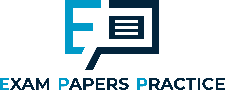 Biotic and Abiotic Factors
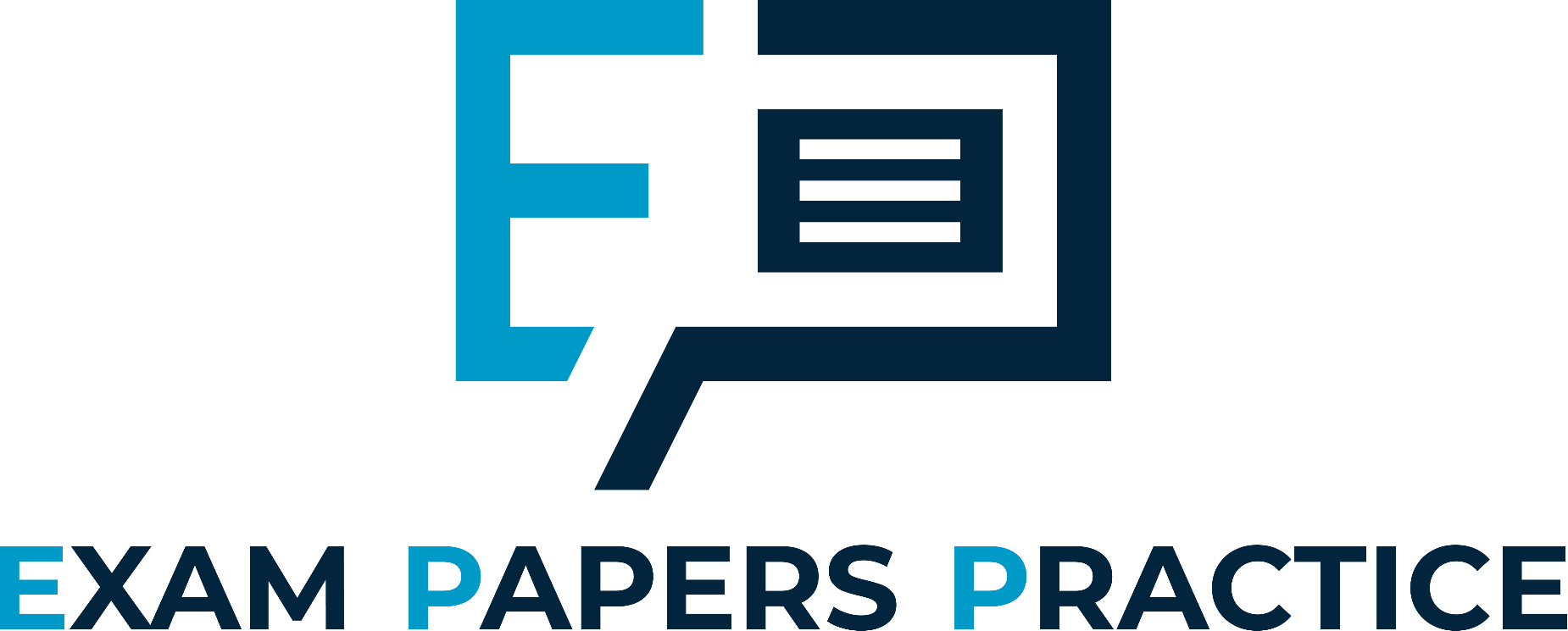 Specification Point 4.5
Understand how abiotic and biotic factors affect the population size and distribution of organisms.
Biotic factors are living factors that affect an ecosystem.
Abiotic factors are non-living factors that affect an ecosystem.
Biotic and abiotic factors can impact the size and distribution of populations.
Biotic and abiotic factors often interact with one another.
2
For more help, please visit www.exampaperspractice.co.uk
© 2025 Exams Papers Practice. All Rights Reserved
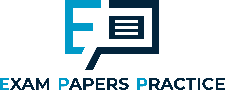 Examples of Biotic Factors
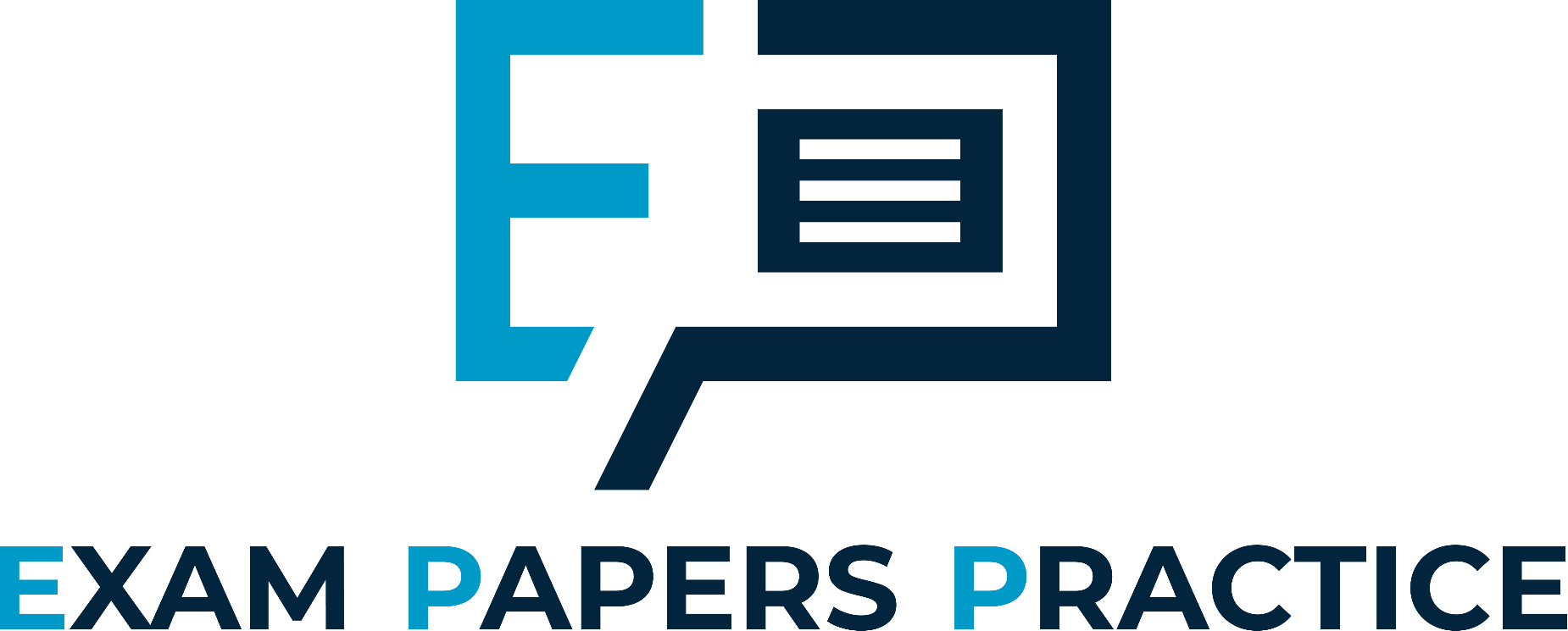 Biotic factors are living components that affect other organisms.
3
For more help, please visit www.exampaperspractice.co.uk
© 2025 Exams Papers Practice. All Rights Reserved
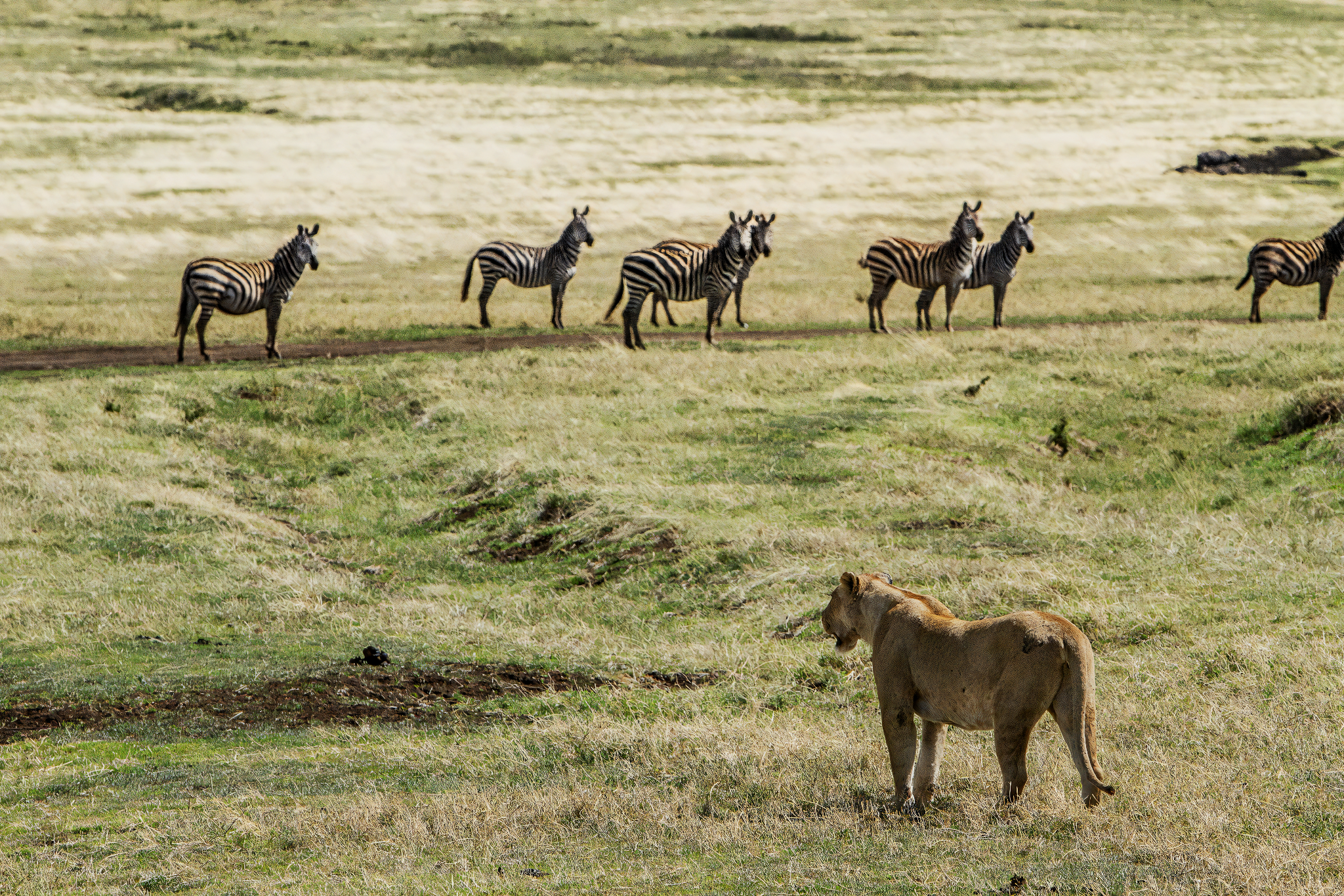 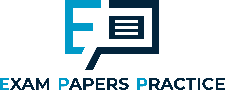 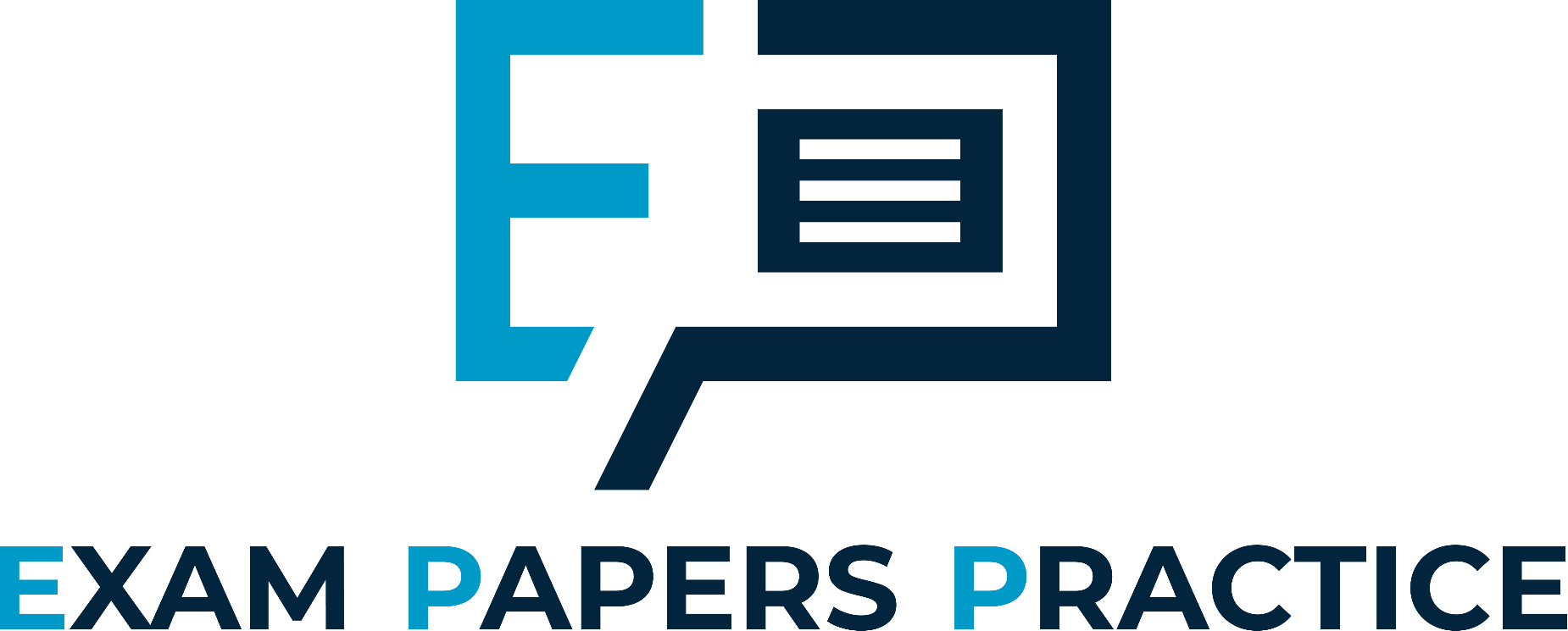 Lions are natural predators of zebras. This predation is a biotic factor and helps to suppress the population size of prey.
4
For more help, please visit www.exampaperspractice.co.uk
© 2025 Exams Papers Practice. All Rights Reserved
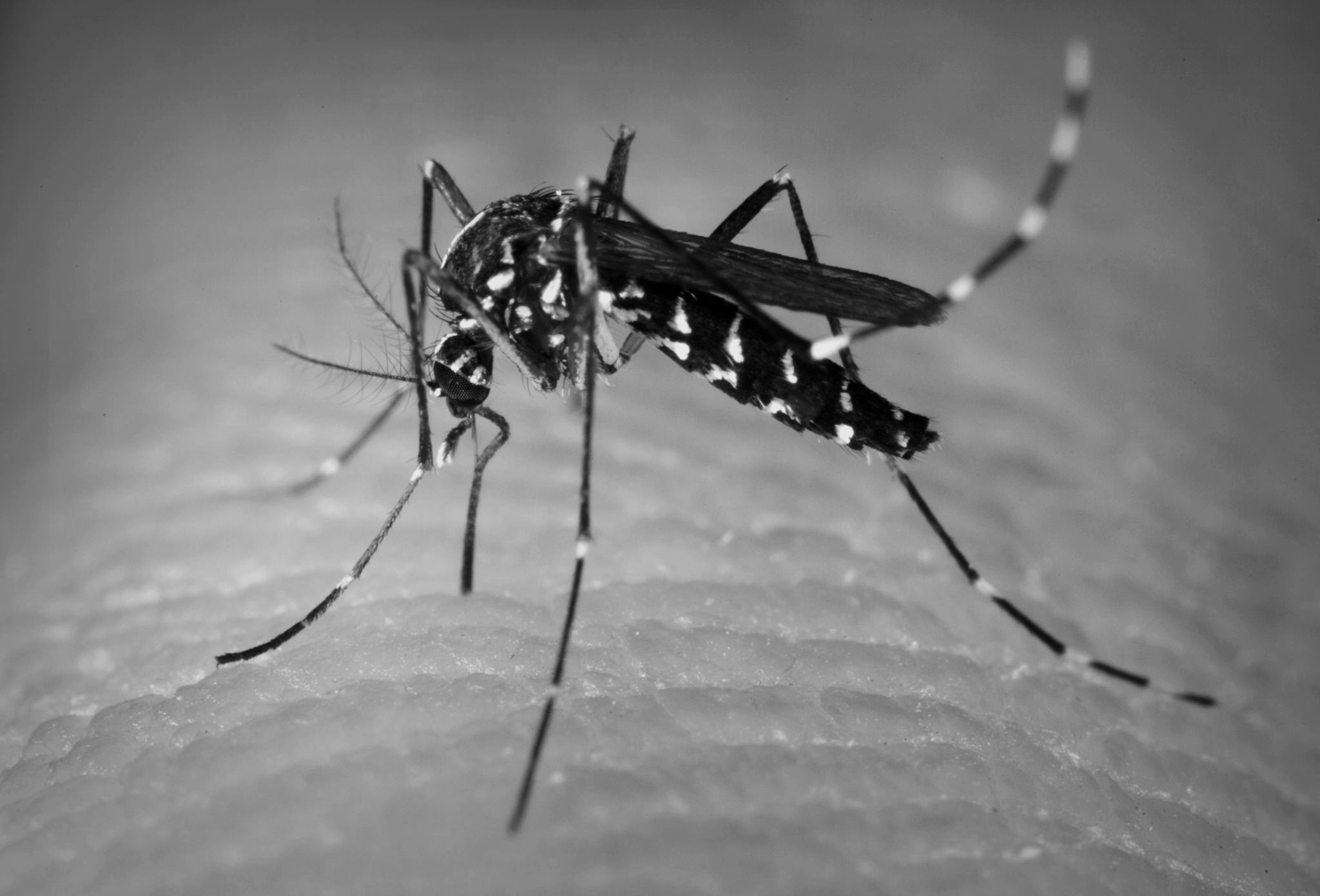 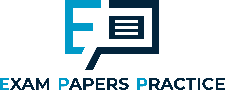 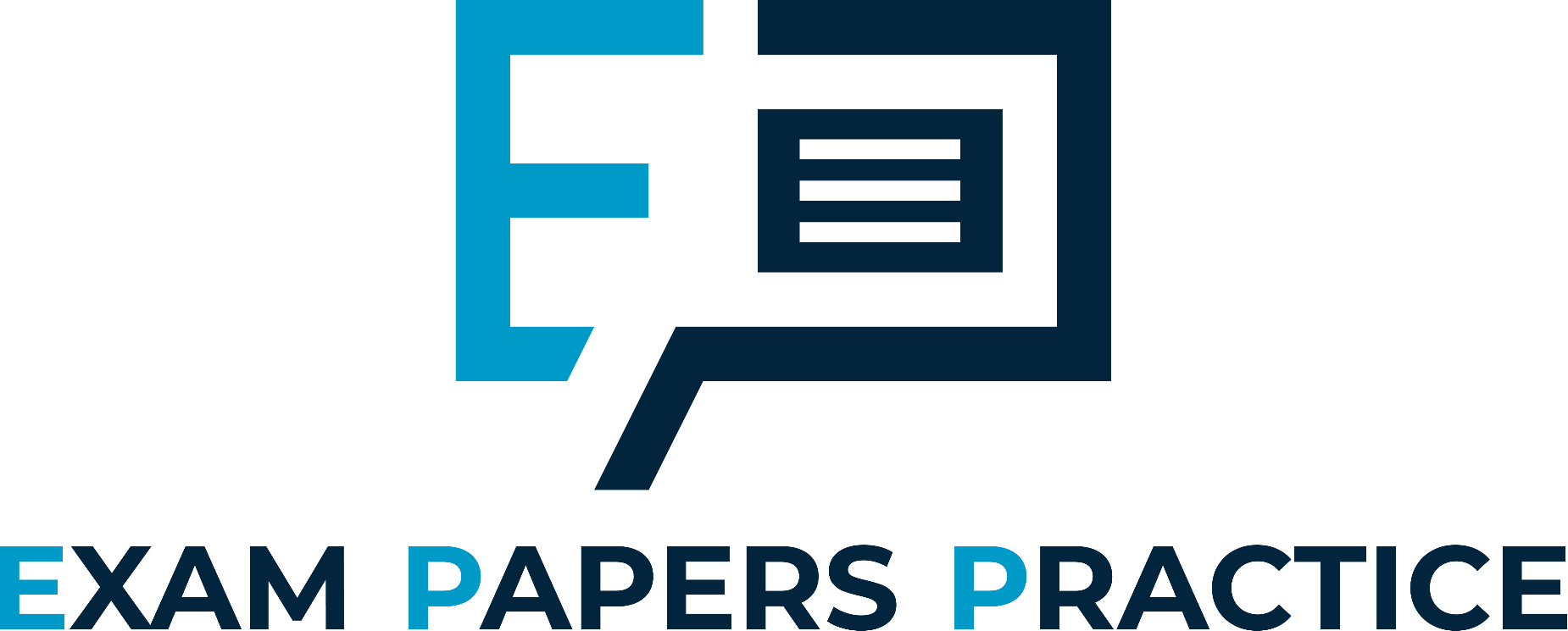 Parasites like mosquitos feed on the nutrients of their host. This biotic factor can reduce the health of a population.
5
For more help, please visit www.exampaperspractice.co.uk
© 2025 Exams Papers Practice. All Rights Reserved
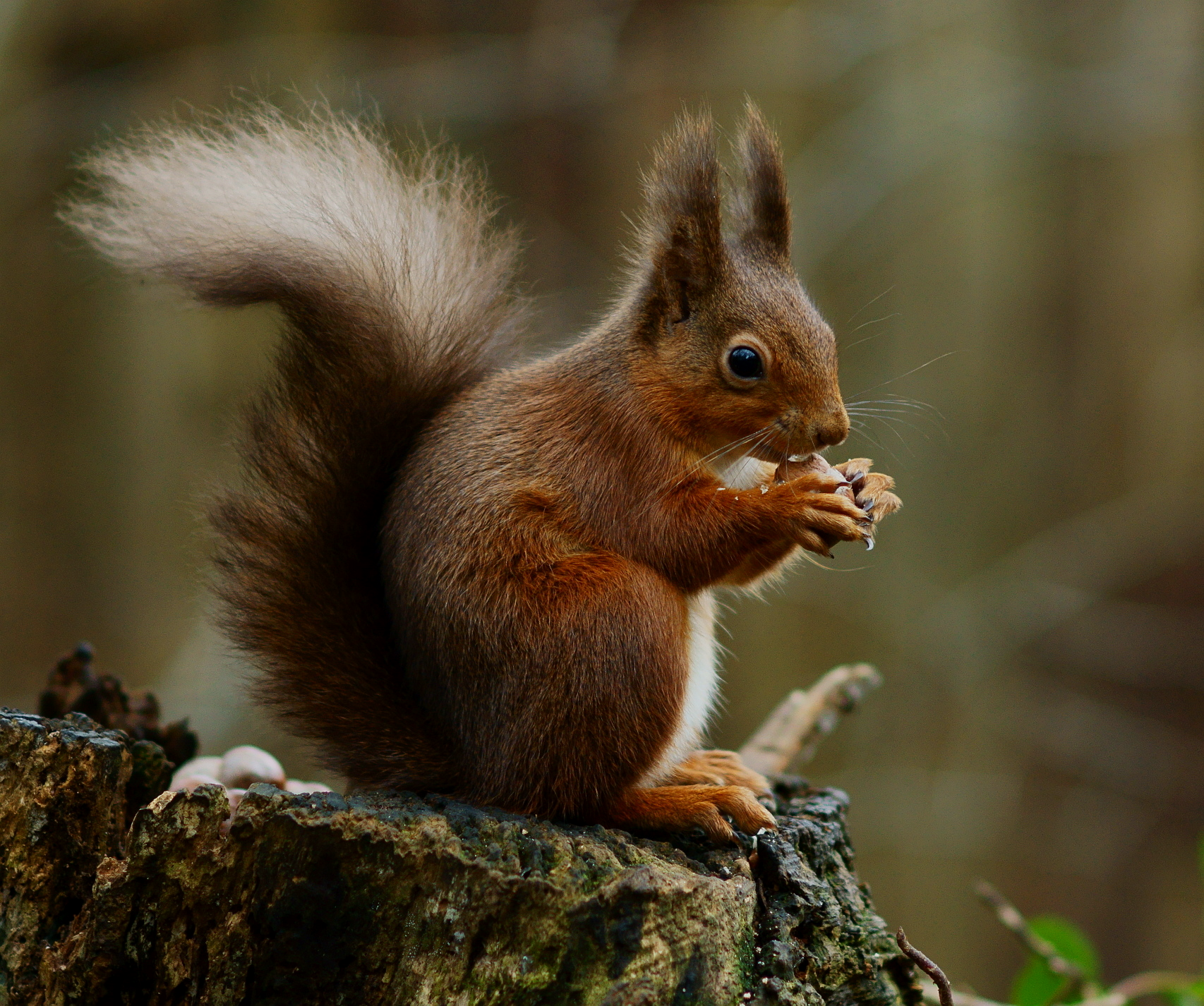 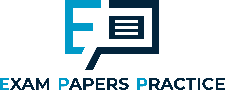 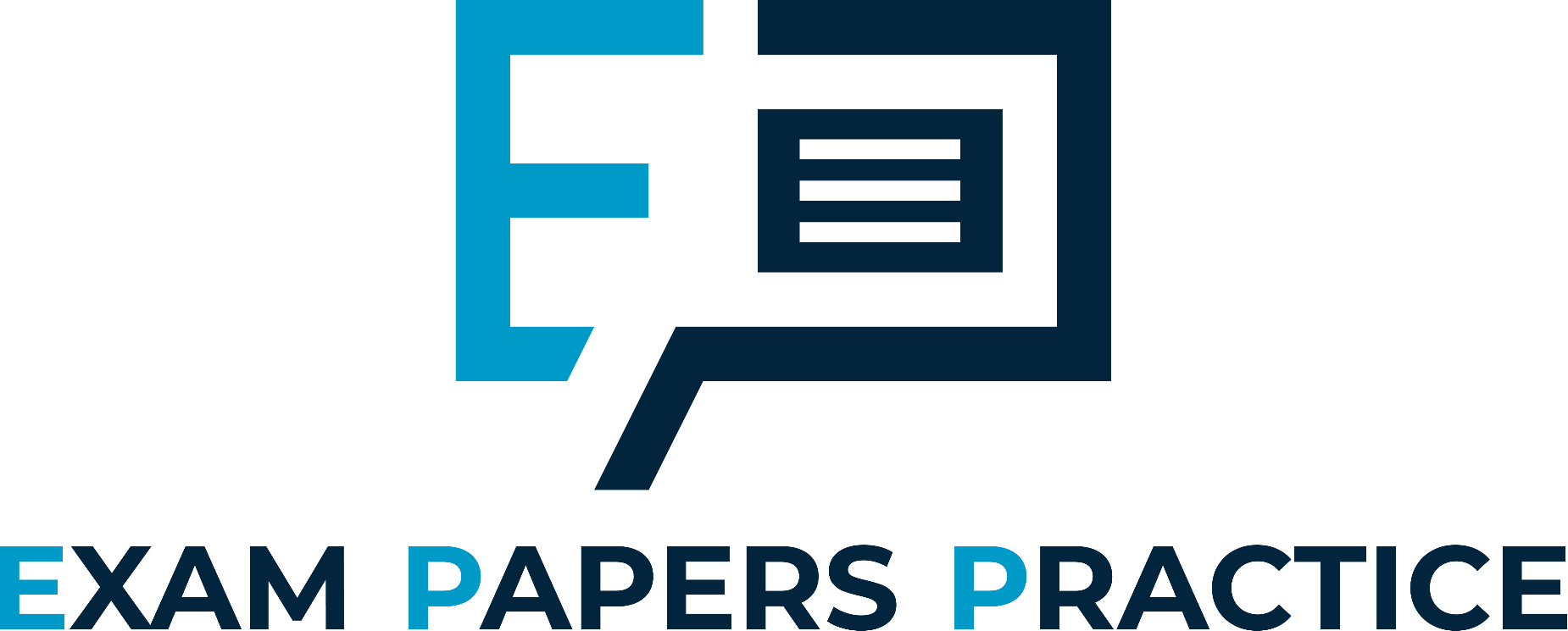 In the United Kingdom, the red squirrel has been almost entirely outcompeted by the larger and stronger grey squirrel.
6
For more help, please visit www.exampaperspractice.co.uk
© 2025 Exams Papers Practice. All Rights Reserved
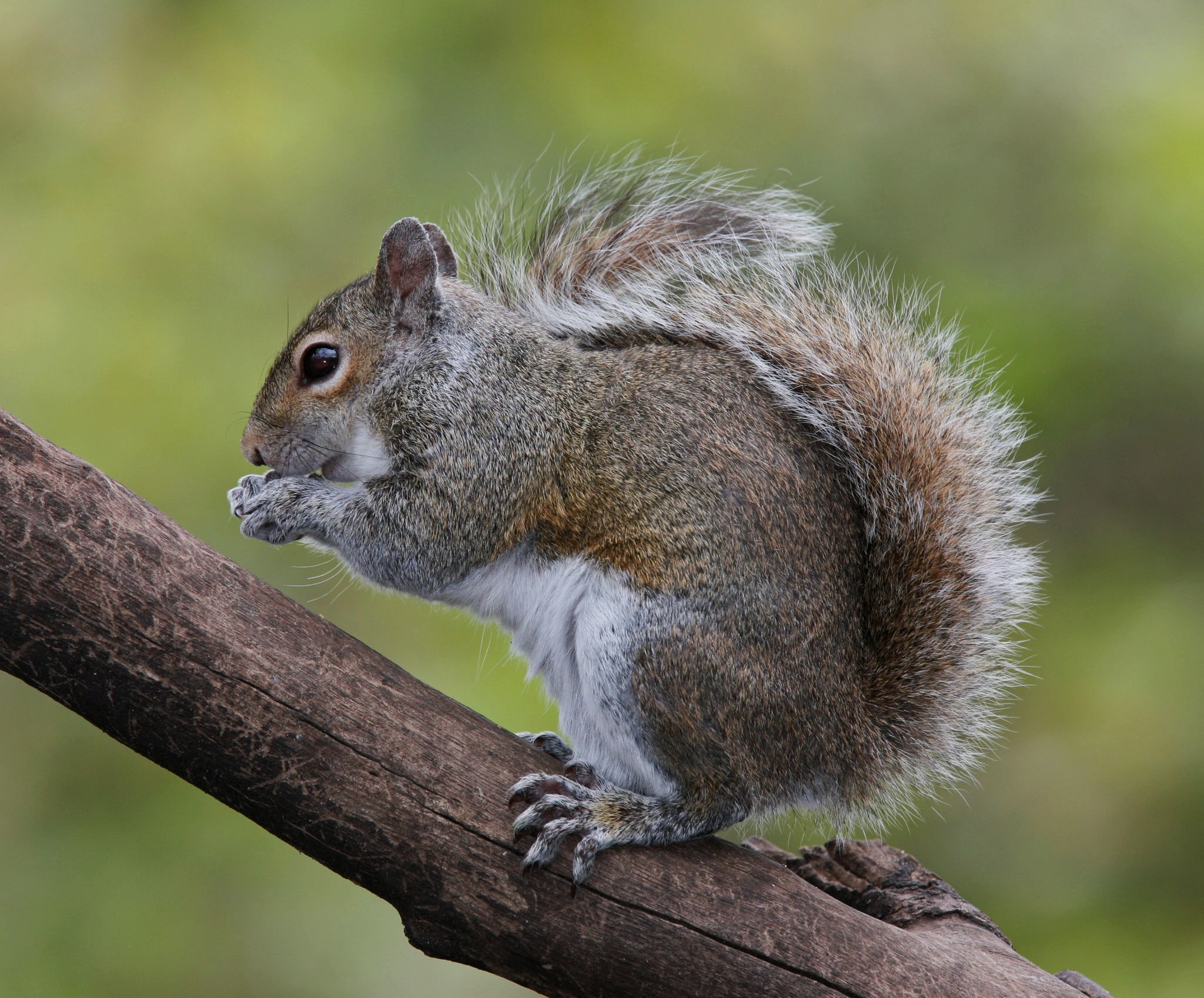 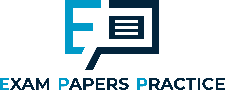 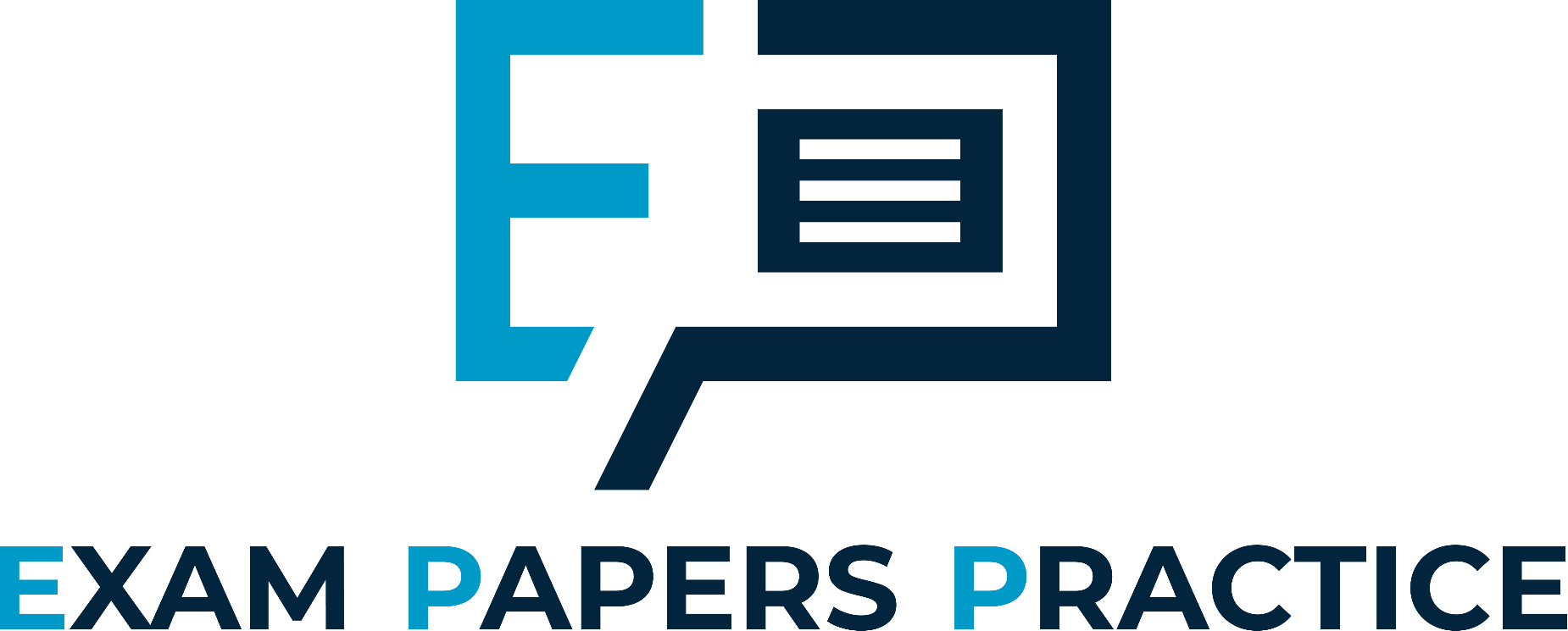 In the United Kingdom, the red squirrel has been almost entirely outcompeted by the larger and stronger grey squirrel.
7
For more help, please visit www.exampaperspractice.co.uk
© 2025 Exams Papers Practice. All Rights Reserved
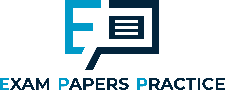 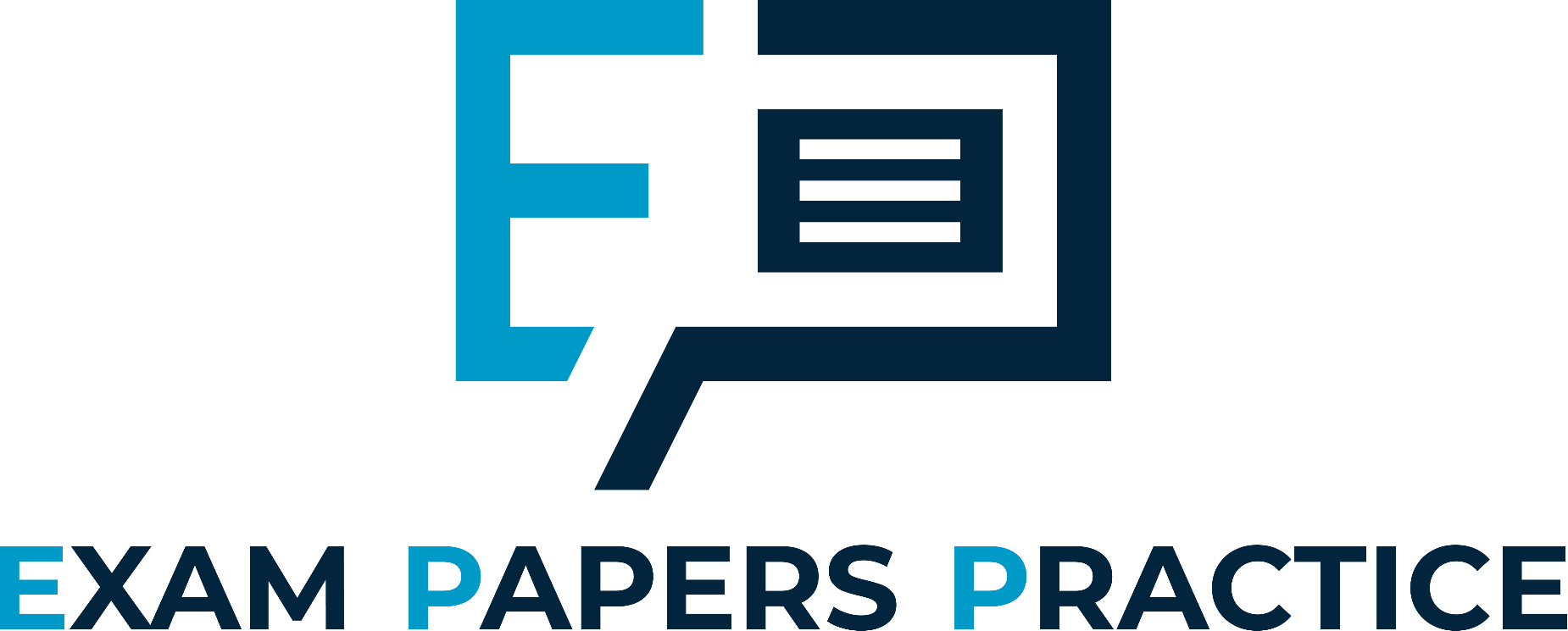 POPULATION OF SQUIRRELS OVER TIME ON ANGLESEY
RED SQUIRREL
GREY SQUIRREL
In parts of the United Kingdom, the grey squirrel has forced the red squirrel into extinction.
POPULATION SIZE →
TIME →
8
For more help, please visit www.exampaperspractice.co.uk
© 2025 Exams Papers Practice. All Rights Reserved
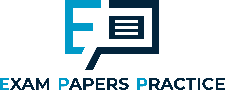 Examples of Abiotic Factors
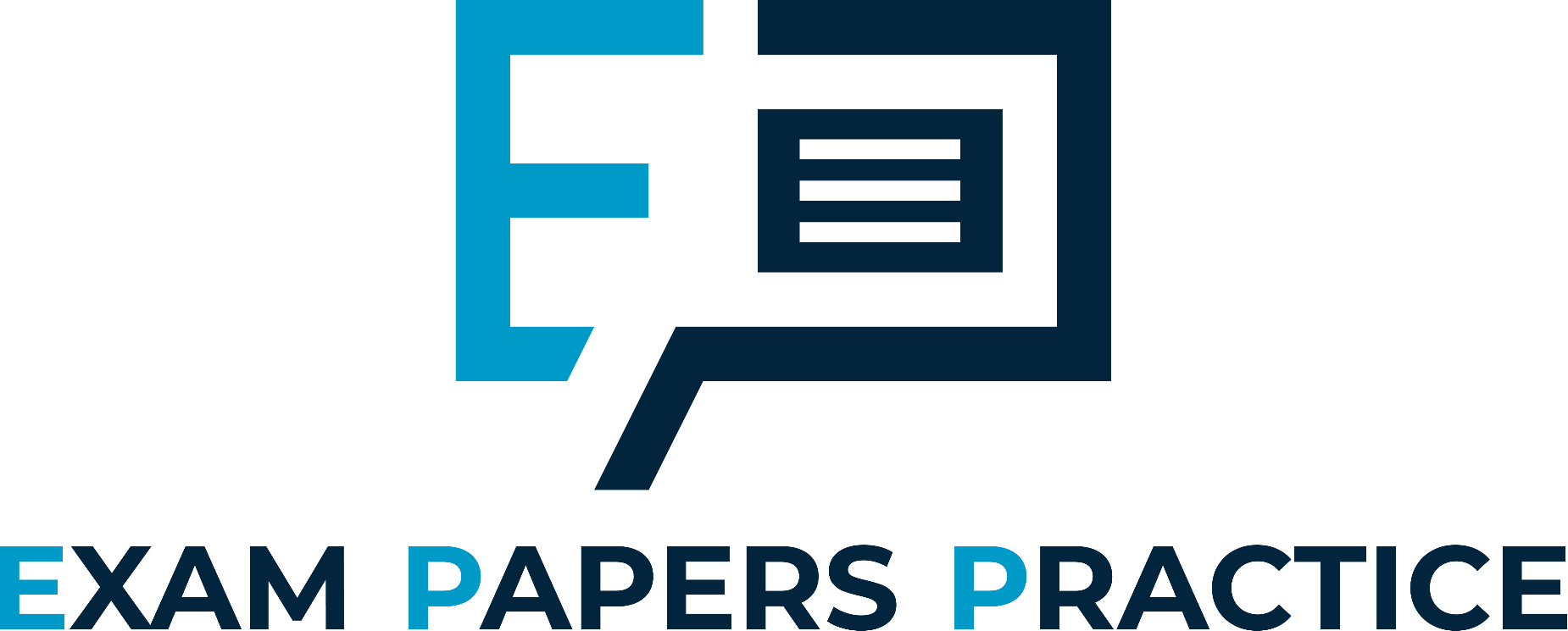 Abiotic factors are non-living components that affect other organisms.
9
For more help, please visit www.exampaperspractice.co.uk
© 2025 Exams Papers Practice. All Rights Reserved
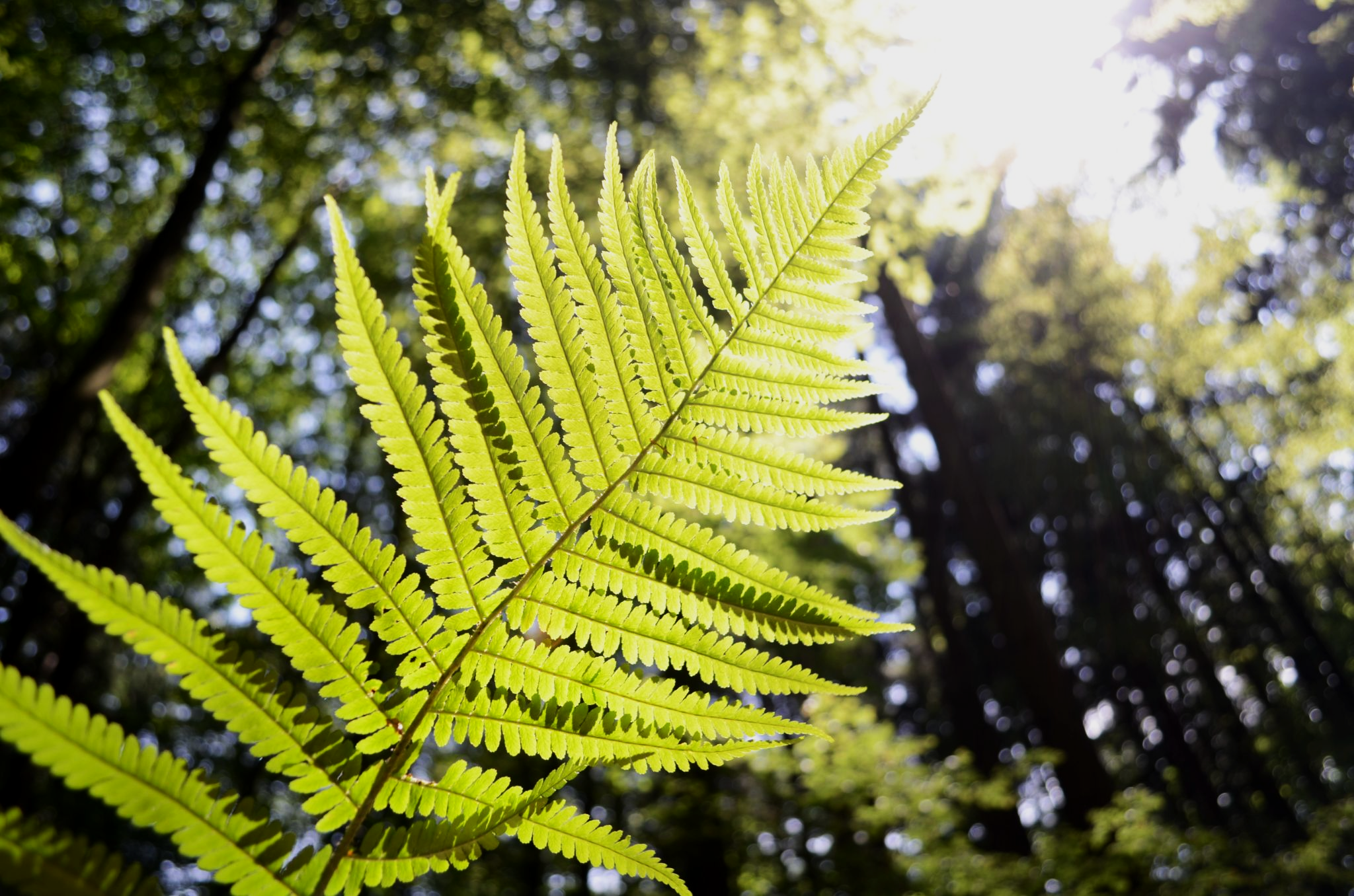 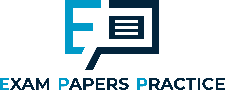 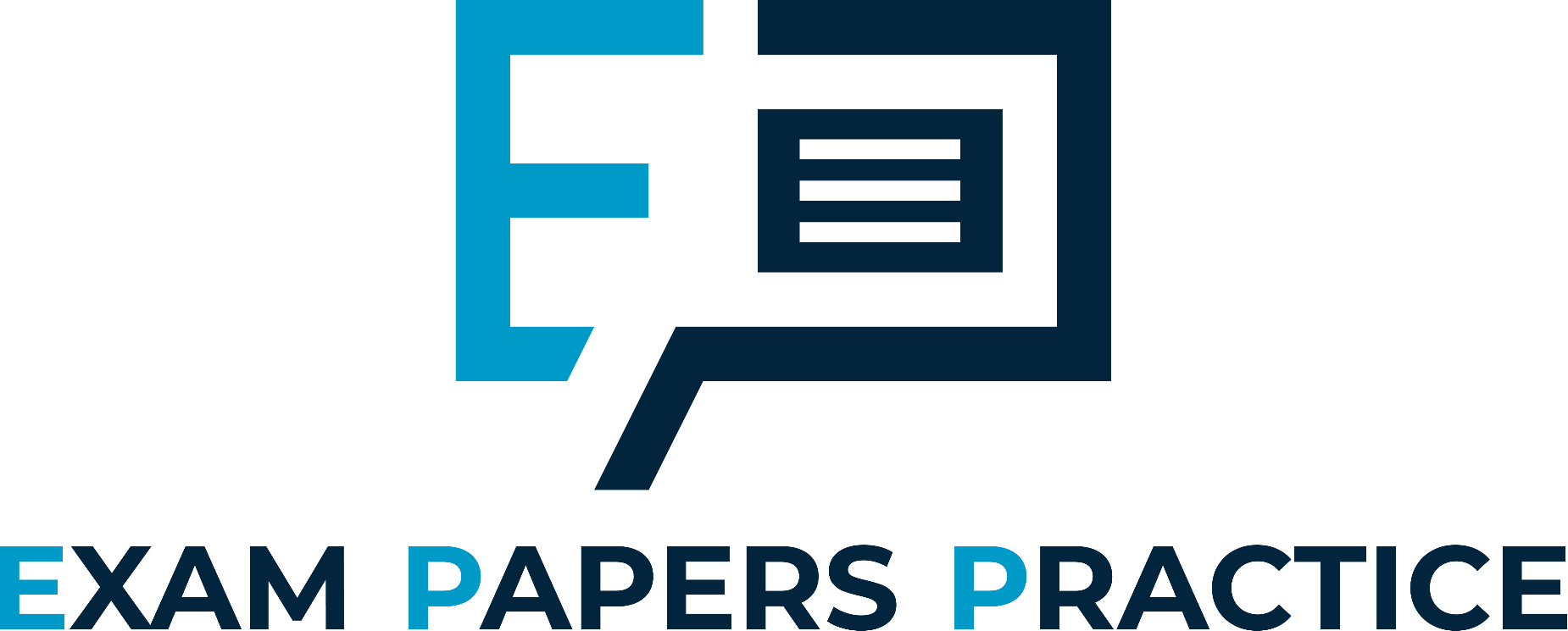 Sunlight is vital for photosynthesis. Areas with low light intensity only support a few species of plants.
10
For more help, please visit www.exampaperspractice.co.uk
© 2025 Exams Papers Practice. All Rights Reserved
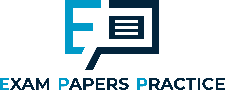 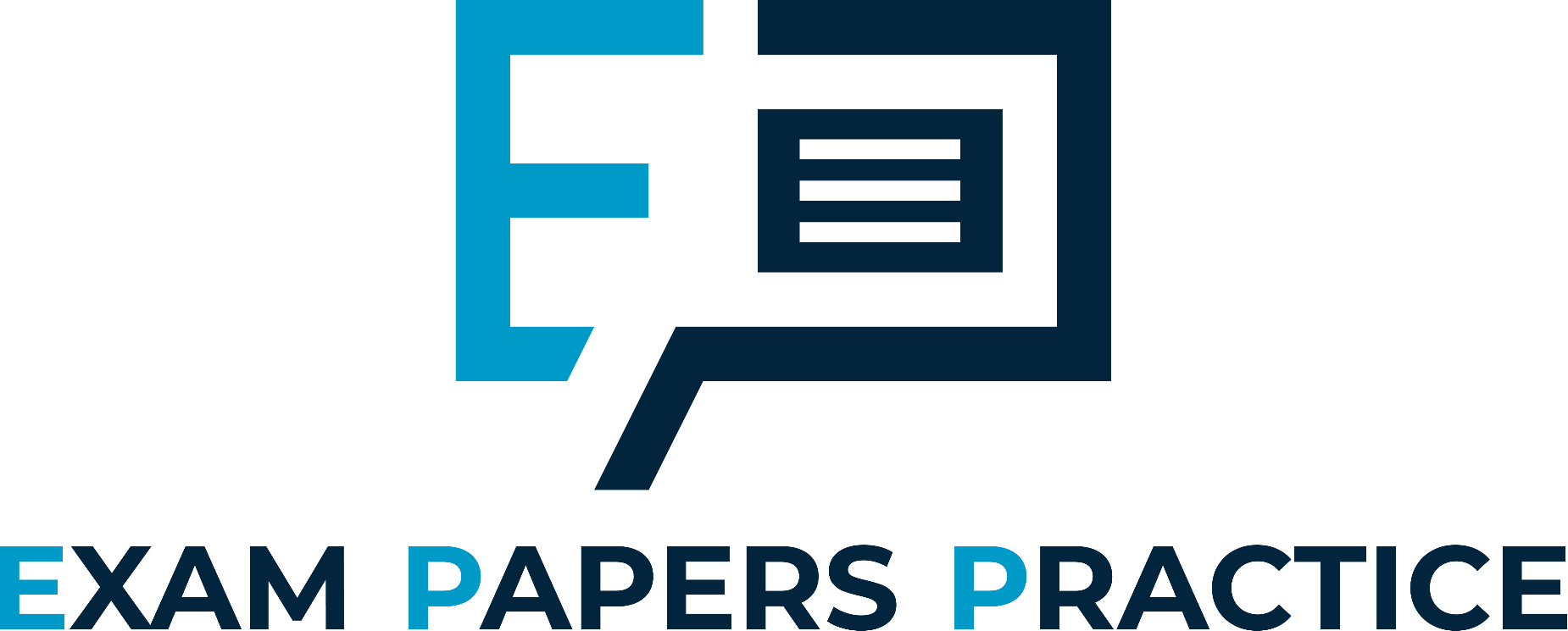 As light intensity increases, the rate of photosynthesis increases until something else becomes a limiting factor.
RATE OF PHOTOSYNTHESIS →
LIGHT INTENSITY (LUX) →
11
For more help, please visit www.exampaperspractice.co.uk
© 2025 Exams Papers Practice. All Rights Reserved
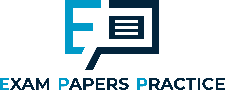 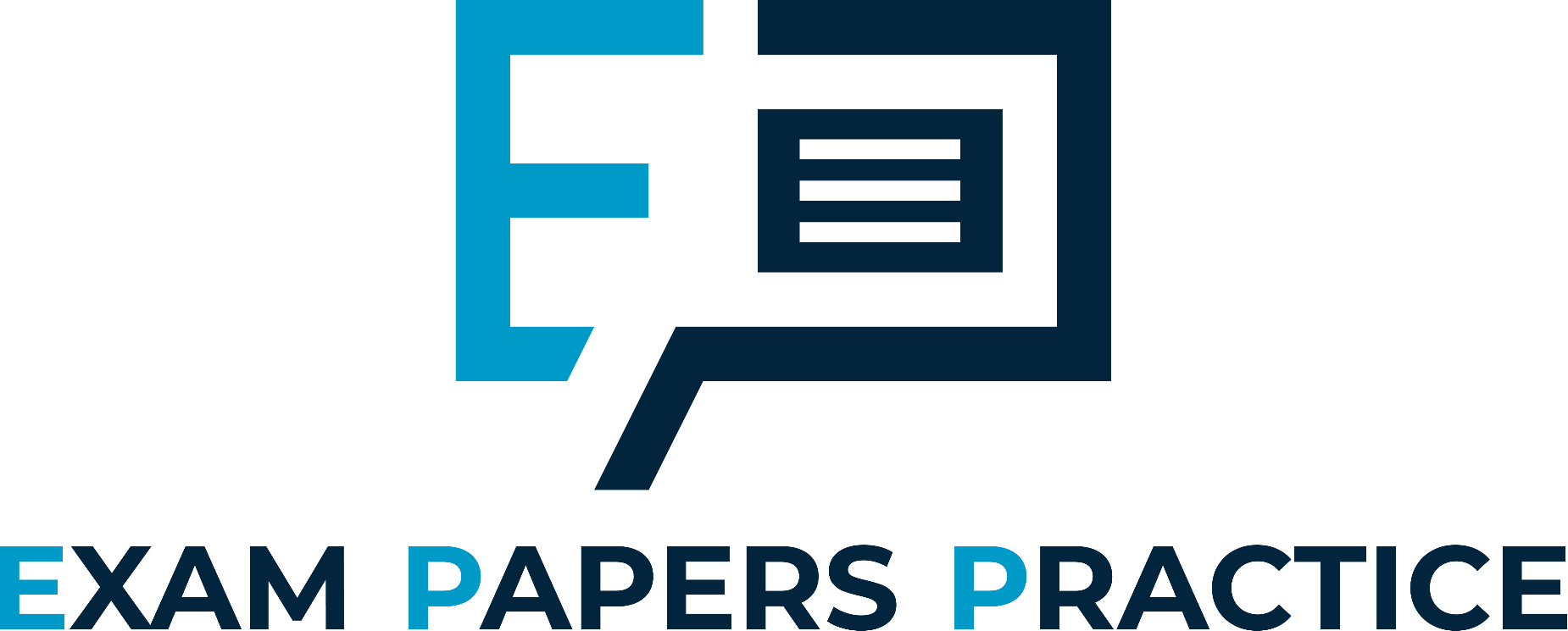 TROPICAL
RAINFOREST
TEMPERATE RAINFOREST
Water provides the medium for many chemical reactions. There is a strong correlation between annual rainfall and biodiversity.
ANNUAL RAINFALL (mm) →
BIODIVERSITY →
SAVANNA
TEMPERATE FOREST
BOREAL
FOREST
WOODLAND
TUNDRA
DESERT
GRASSLAND
12
For more help, please visit www.exampaperspractice.co.uk
© 2025 Exams Papers Practice. All Rights Reserved
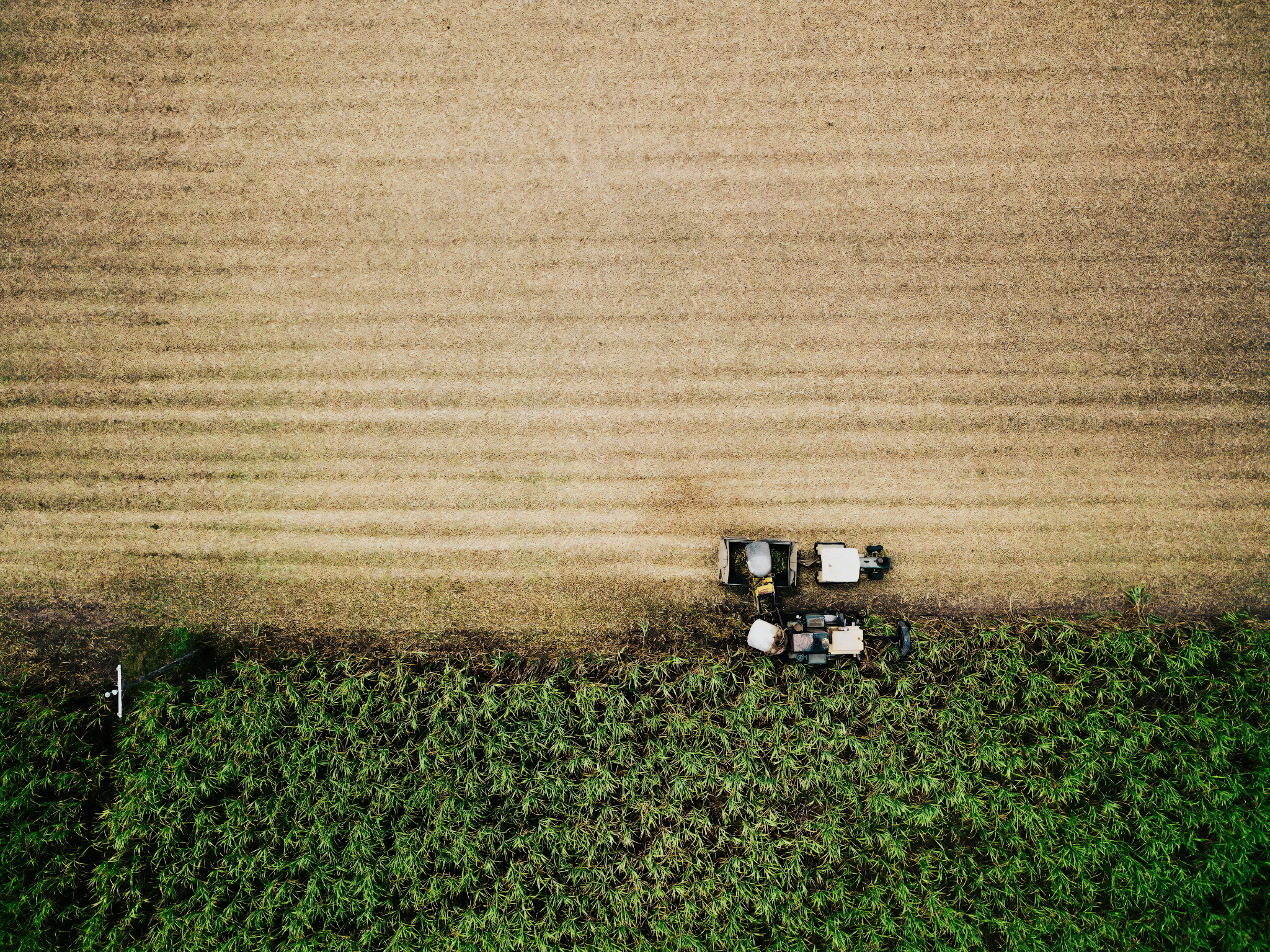 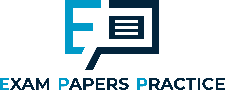 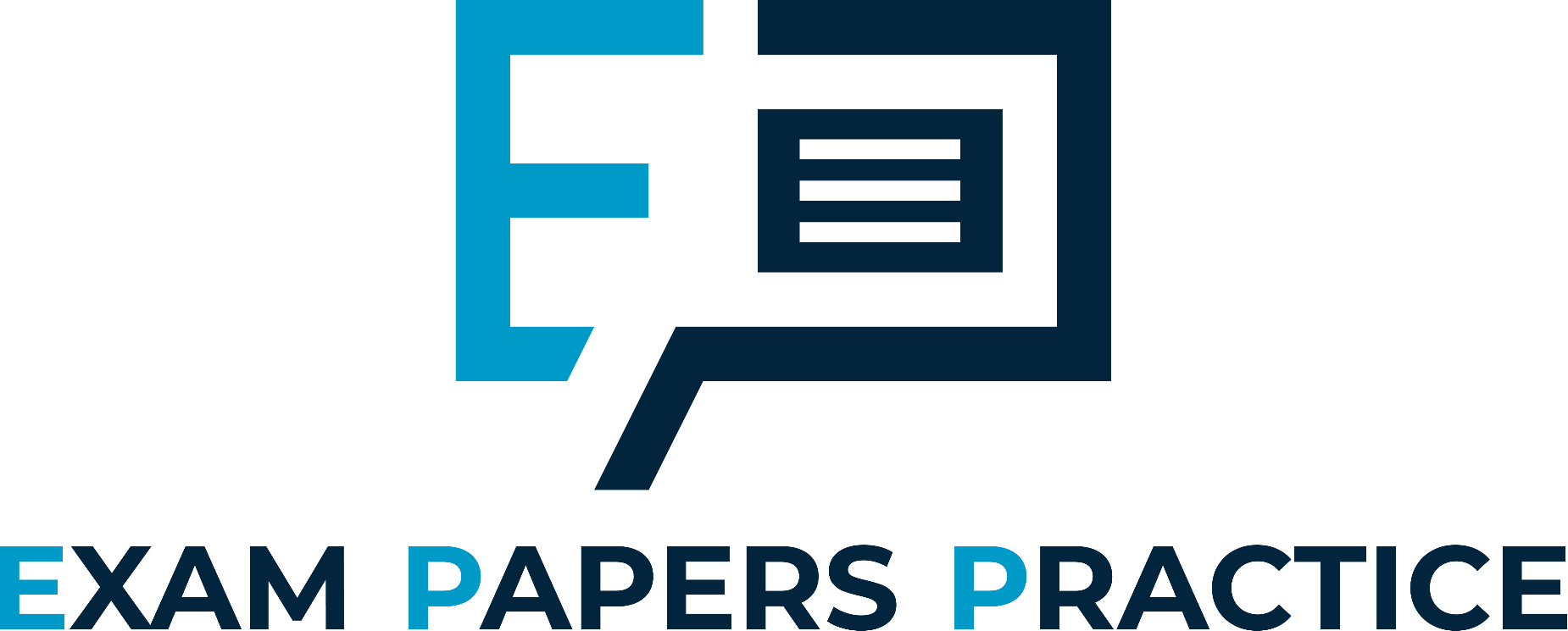 Plants require soil that are rich in nutrients such as magnesium or nitrates.
13
For more help, please visit www.exampaperspractice.co.uk
© 2025 Exams Papers Practice. All Rights Reserved